PROGRAMIRANJE
Uvod u FMS Logo
Računalni program je skup smislenih naredbi koje govore računalu što i kako treba napraviti.

Programiranje je postupak pisanja programa. 

Programeri su ljudi koji se bave programiranjem.
Uvod u FMS Logo
2
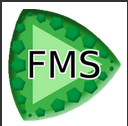 FMS LOGO
Program je besplatan i možeš ga preuzeti i instalirati na svoje računalo.
https://sourceforge.net/projects/fmslogo/       

Projektne zadatke koje napraviš možeš spremiti na svoje računalo.

Lik programskog jezika Logo je kornjača koja je prikazana u obliku jednakokračnog trokuta
Uvod u FMS Logo
3
SUČELJE PROGRAMSKOG JEZIKA FMS LOGO
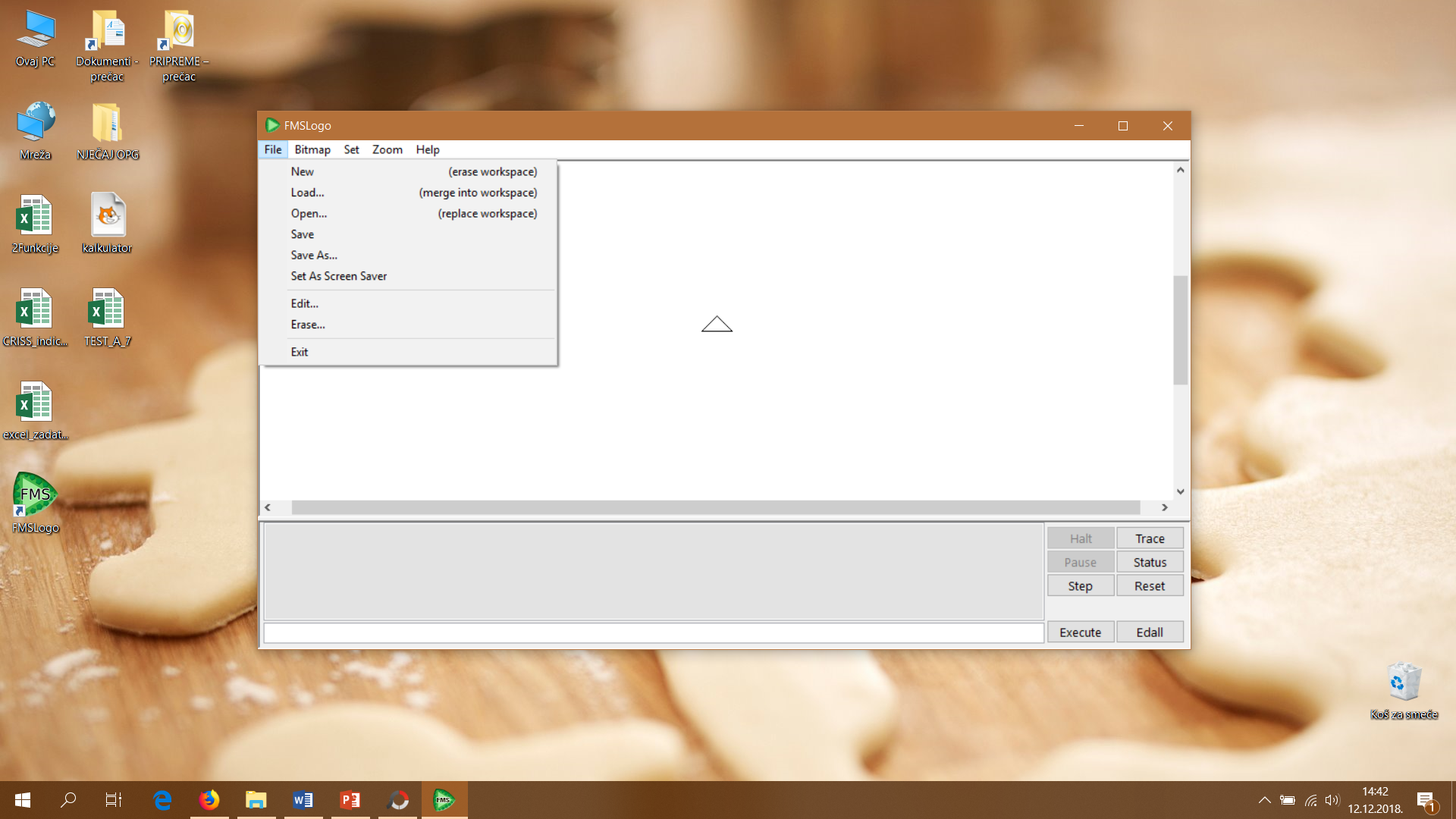 U izborniku File se nalaze naredbe za stvaranje nove datoteke (New), otvaranje postojeće (Load i Open) te spremanje (Save i Save as)
Grafičko sučelje
Logo kornjača
Gumb za otvaranje Editora
Tekstualno sučelje
Naredbeni redak
Uvod u FMS Logo
4
SUČELJE PROGRAMSKOG JEZIKA
Sučelje programskog jezika se sastoji od grafičkog i tekstualnog dijela. 

Na dnu prozora nalazi se naredbeni redak.

Upisivanjem naredbe u naredbeni redak i pritiskom na tipku Enter ili gumb Execute  (Izvrši)  naredba se odmah izvršava pa možeš vidjeti rezultat te naredbe.
Uvod u FMS Logo
5